資訊放大鏡
第一教節
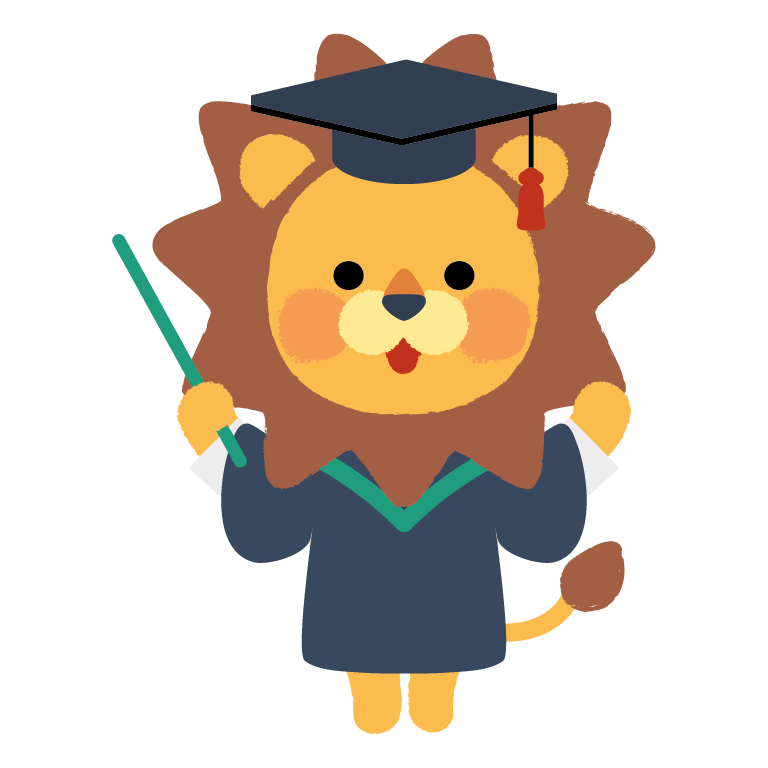 小學資訊素養學與教資源套｜適用學習年級：小四至小六
學習目標
了解找出和獲取資訊的不同方法。
能夠確定某項資訊能否滿足需要。
認識社會上有部分資訊提供者的表現可能不恰當。
對資訊提供者的特點有基本認知。
學習目標（續）
認識使用資訊人士對資訊提供者就資訊的可信性及持守公平等方面有所期望。
開始注意資訊內能隱藏不同的觀點。
香港空氣污染情況
上課前你們已搜集了一些有關香港空氣污染情況的資料，你們認為香港的空氣污染情況嚴重嗎？為甚麼？
除了上網搜尋外，還可以從哪裡找到有關香港空氣污染情況的資訊呢？
活動1
資訊提供者
取得資訊的途徑
在搜尋有關香港空氣污染的資料時，我們可以透過哪些途徑取得資料？
互聯網
圖書館
博物館
小結
我們可以透過不同的途徑獲取資訊。
活動2
空氣污染從何來
考考你
假如我們在互聯網搜尋有關香港污染的資訊，哪個網站的資訊比較可靠？
環境保護署的網站
為甚麼？
空氣質素健康指數
閱讀過去24小時中環區和葵涌區的空氣質素健康指數：https://www.aqhi.gov.hk/tc.html
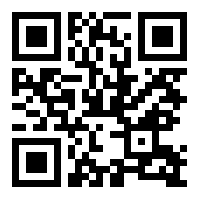 空氣質素健康指數（續）
這兩區的空氣質素健康指數是否一樣？哪段時間的指數較高？
空氣污染從何來
如果我們想了解香港空氣污染的成因，從而構思減少空氣污染的方法，我們可到哪裏找到資料？
環保署網站
空氣污染從何來
有時只在一個網站搜尋資料，找到的資料可能比較有限，如在不同的網站搜尋資料，可能會找到更多合適的資料。
工作紙
從不同網站搜尋空氣污染的成因。
寫下解決空氣污染的方法。
小結
我們可透過不同途徑獲取資訊，以滿足需要。
總結
我們可因應需要透過不同的途徑獲取資訊。
課後延伸活動
課後延伸活動
搜尋其他污染種類的源頭。
完成工作紙。